Клуб для родителей
КОГДА  НУЖНО ОБРАТИТЬСЯ  К ЛОГОПЕДУ?
Продолжите фразу: 

Я мама(папа) …..(имя ребенка) возраст ребенка 
Мой ребенок начал говорить в …..(около…)
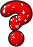 Prezentacii.com
Этапы усвоения детьми трудных звуков
Твердый звук С появляется у детей в возрасте 2 – 2,5 года. Могут быть замены С – Сь. К 4  годам дети усваивают произношение твердого звука С (однако возможны замены и пропуски). К 5  годам, как правило, закрепляется произношение звука С. Иногда наблюдается смешение звуков С-З, С-Ц, С-Ш и др. В старшем дошкольном возрасте нужно продолжать работу над четким и ясным произношением звука.
Звук «С»
Появляется звук З на 2-м году жизни. В основном ребенок заменяет его мягким вариантом: Зёя, (Зоя). К концу 3 года у ребенка появляется твердый звук З, однако может быть смешение артикуляционно близких звуков: «жук» - «зюк», «Зубы» - «субы». К концу 4  года жизни большинство детей усваивают и правильно произносят звук.
Звук «З»
Этапы усвоения детьми трудных звуков
Усвоение звука Ц проходит такие промежуточные звуки: ть-сь-с-тс-тц (типлёнок – сиплёнок – сыплёнок – тцыплёнок – цыплёнок). Данная система заменителей не является обязательной для всех детей. На 3 году жизни у ребенка может еще отсутствовать твердый звук Ц и заменяться звуком Ть или Сь (С). К концу 4 года этот звук появляется у некоторых детей, а к 5  годам дифференцируется и произносится правильно большинством малышей.
Звук «Ц»
Шипящий звук Ш появляется обычно на 3-м году жизни. Но он еще очень неустойчив. Многие дети смешивают его со свистящим С («суба» вместо «шуба». У некоторых детей в 4-5 лет может наблюдаться неправильное формирование звука: боковое, нижнее Не всегда четко дифференцируется в речи. Может заменяться не только свистящими, но и звуками Х и Ф. К 5 годам произносительная сторона достигает довольно высокого уровня.
Звук «Ш»
Этапы усвоения детьми трудных звуков
Появляется в 2 -2,5 года.  Некоторые дети произносят его сразу верно, но большинство заменяют свистящим: «зук» вместо «жук». В 3-4 года большинство детей усваивают правильное произношение звука ж.
К 4-6 годам звук обычно чистый, но иногда дети испытывают затруднение при произнесении слов, насыщенных свистящими и шипящими звуками.
Звук «Ж»
У некоторых детей появляется в 2 – 3  года. Но большинство еще не произносит шипящий, заменяя его твердым свистящим: «сенок» вместо щенок, савель вместо щавель.
В 4-5 лет может наблюдаться обратная замена, когда вновь появившийся звук щ произносится и в тех словах, где его употребление неуместно. К 5-7 годам заканчивается усвоение шипящего щ. Но может быть и смешение: щ — ч, щ — сь.
Звук «Щ»
Этапы усвоения детьми трудных звуков
Твердый звук р появляется у детей в 4-5 лет. Процесс усвоения звука р происходит через следующую систему заменителей й-ль-л-рь-р (рыба — рыба — либа — лыба). Данная система заменителей не является обязательной для всех детей. У большинства детей в 5 лет может наблюдаться замена сонорного звука р на й или ль. К концу 6 года большинство детей усваивают и правильно произносят звук р.
Некоторые дети не в силах вызвать вибрацию кончика языка и произносят р как гортанный  («французский» )звук.
Звук «Р»
Звук «Л»
Мягкий звук л' появляется на 3 году жизни. В 3 года дети заменяют мягким л' недостающие звуки л, рь, р. Иногда заменяют л' звуком й: «бойно» (больно). К 4-м  годам появляется звук л, но иногда дети заменяют его и или л'. В 5-6 лет улучшается произношение, но могут быть трудности в употреблении слов, насыщенных одновременно звуками л и р(лаборатория).
Примерные сроки окончательного усвоения детьми звуков речи
ПРИЧИНЫ ПОЯВЛЕНИЯ НАРУШЕНИЯ РЕЧИ
1.Трудности в различении звуков на слух 
2. Строении речевых органов: губ, зубов, языка, мягкого или твёрдого нёба. Среди дефектов строения речевых (артикуляционных) органов наиболее часто встречаются: 
короткая подъязычная связка (уздечка). Язык при этом лишён необходимой подвижности, а главное, не может свободно подниматься вверх. Больше всего при этом страдают звуки: Р, Л, Ш, Ж.
неправильное строение челюстей и зубов (неправильный прикус); 
 недостаточная подвижность губ и языка; Во всех этих случаях нельзя ждать, пока "само пройдёт" - здесь требуется врачебно-логопедическая помощь!
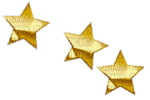 СПАСИБО  ЗА СОТРУДНИЧЕСТВО !!!
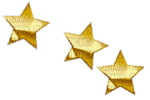